ประกาศคณะกรรมการว่าด้วยการประสานงานเพื่อบังคับใช้กฎหมายเกี่ยวกับสิ่งแวดล้อมเรื่อง กำหนดกฎหมายเกี่ยวกับสิ่งแวดล้อมพ.ศ. 2559วันที่ประกาศในราชกิจจานุเบกษา13-10-2559
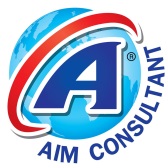 สรุปสาระสำคัญ
1. ให้ใช้บังคับตั้งแต่วันถัดจากวันประกาศในราชกิจจานุเบกษา
2. ให้ยกเลิกประกาศคณะกรรมการว่าด้วยการประสานงานเพื่อบังคับใช้กฎหมายเกี่ยวกับสิ่งแวดล้อม เรื่อง กำหนดกฎหมายเกี่ยวกับสิ่งแวดล้อม ฉบับลงวันที่ 3 กรกฎาคม พ.ศ. 2558
3. ให้กฎหมายดังต่อไปนี้เป็นกฎหมายเกี่ยวกับสิ่งแวดล้อม
(1) พระราชบัญญัติส่งเสริมและรักษาคุณภาพสิ่งแวดล้อมแห่งชาติ พ.ศ. 2535
(2) พระราชบัญญัติโรงงาน พ.ศ. 2535
(3) พระราชบัญญัติการสาธารณสุข พ.ศ. 2535
(4) พระราชบัญญัติวัตถุอันตราย พ.ศ. 2535
(5) พระราชบัญญัติการนิคมอุตสาหกรรมแห่งประเทศไทย พ.ศ. 2522
(6) พระราชบัญญัติการจัดสรรที่ดิน พ.ศ. 2543
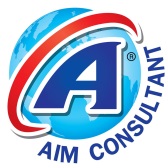